Public Trust Steering CommitteeMarch 20th WorkshopCanadian Centre for Integrity Presentation
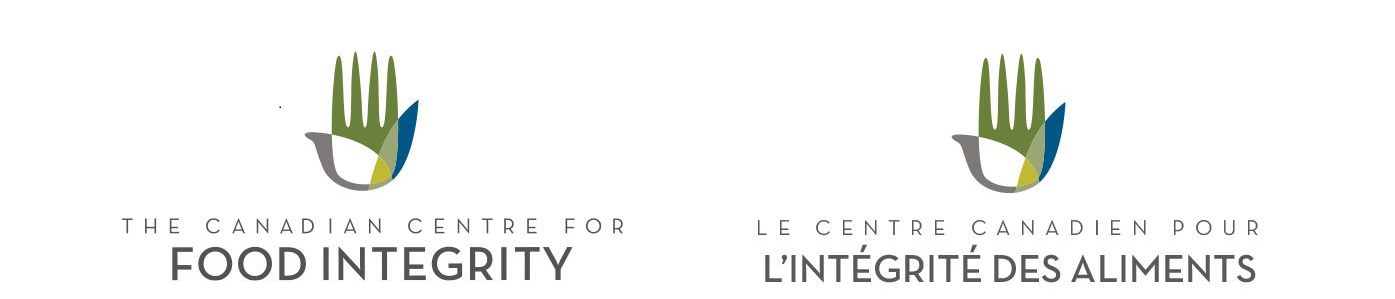 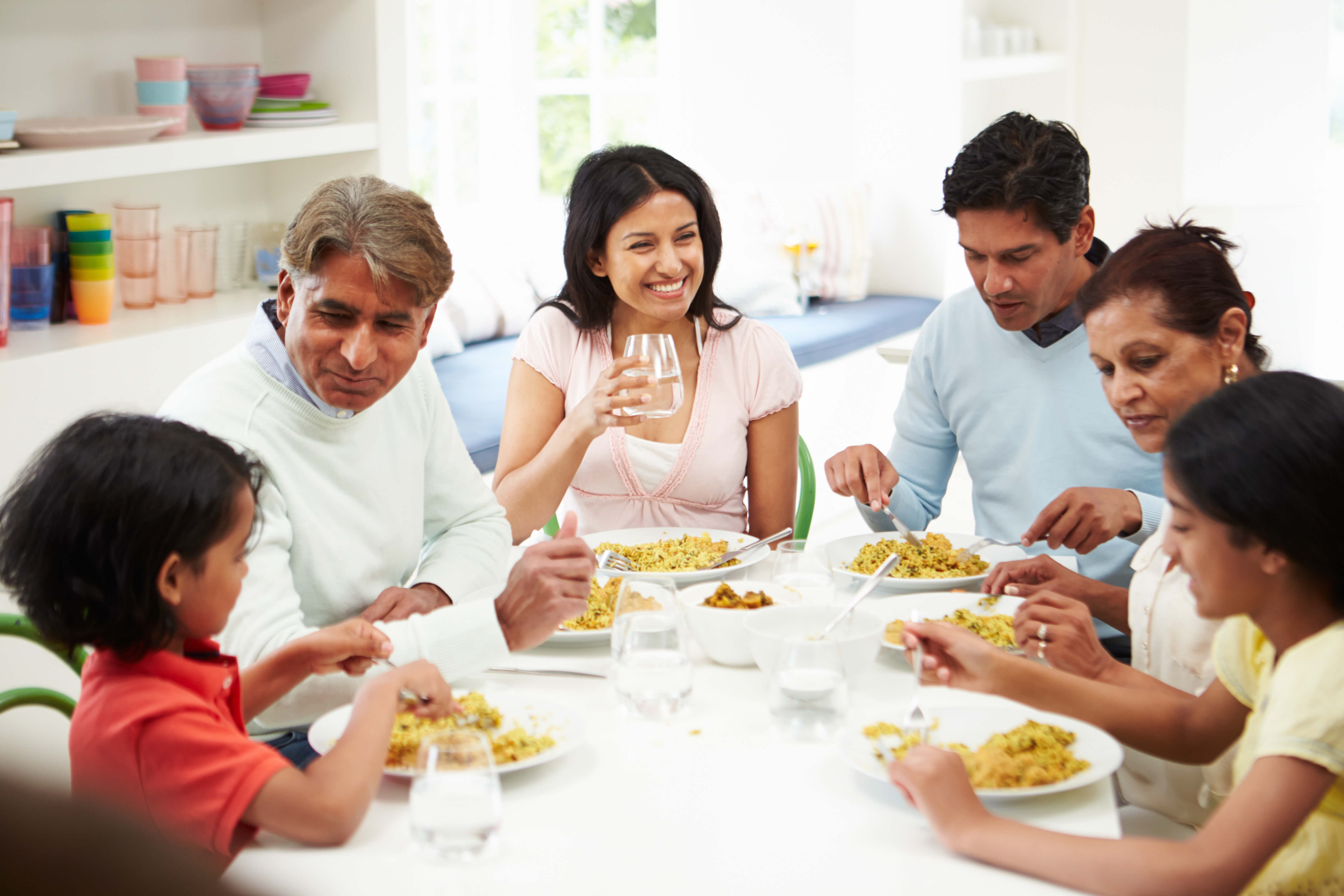 Public Trust Online Survey2019
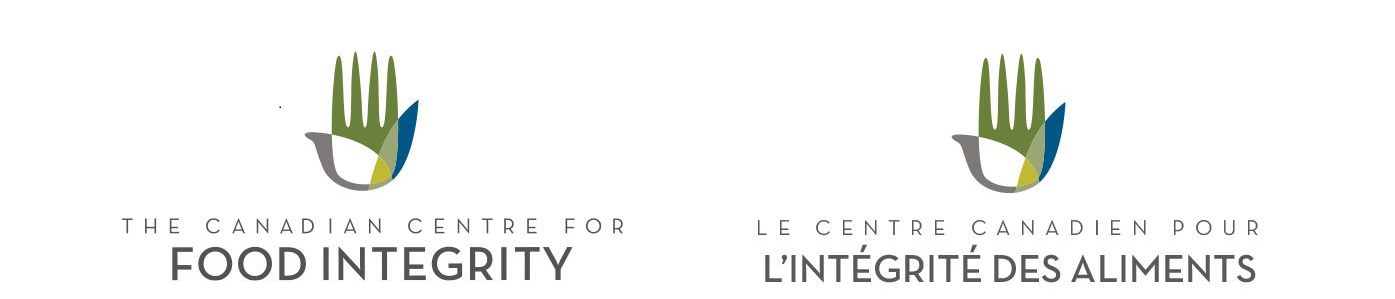 Background and Methodology
These are the findings from an online Canadian Centre for Food Integrity survey conducted on behalf of the Public Trust Steering Committee 
Objective: to identify the risks, opportunities, and recommendations to help shape the future for earning trust in Canada’s food system.
This study took place online from January 17-February 13, 2019
A total of 134 responses were collected (128 respondents are members of a Value Chain Roundtable, 6 are not)
[Speaker Notes: To come]
Key Insights
Respondents differ significantly from general population Canadians on all questions
Concern for public trust most highly rated as a food system macro issue overall (versus a specific company/sector issue) - which ties in with the mostly highly identified need for collaboration and coordination
Gaps identified in several key areas 
between actual/perceived communications best practices versus consumer needs
responsibility for providing information versus rating on transparency performance
identified risks versus actual consumer concerns out of order
[Speaker Notes: To come]
Big Picture Issues Compared to Canadian General Population
We are not the target audience.Is the Canadian food system headed in the right direction?
Total PTSC
Canadian Gen Pop
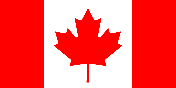 Q1.	In general, do you think the food system in this country is moving in the right direction, or is off on the wrong track?
	Base: Canadian Gen Pop 2018 (n=2018) All respondents (n=134)
We are not the target audience.Overall Impression of Canadian Agriculture
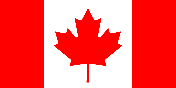 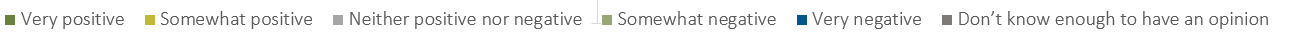 % <4 not labelled
Q2.	Please indicate your overall impression of Canadian agriculture today, would you say it is…	Base: CCFI Canadian Gen Pop 2018 (n=1509), All Respondents (n=132)
Who is responsible for providing information about how food is grown?
Canadians and respondents agree – farmers are near the top of the list;  governments at 61%.
Consumers hold the rest of the food system significantly more responsible than respondents.
Gen Pop
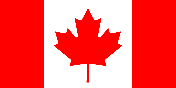 Q5.	Using a scale of 0 to 10, please indicate the level of RESPONSIBILITY each of the following groups has in providing information about how food is grown or produced in your industry so 	consumers can make informed food choices.  Give a rating of 0 if you believe they have no responsibility to provide information and a rating of 10 if you believe they have a high level 	of responsibility to provide information.  Base: CCFI Canadian Gen Pop 2017 (n=1307), All respondents (n=103)
Key Finding: Transparency Performance Gap
Performance Gap
Concerns and Risks
Top Five Agri-Food System Issues of Concern
47%
42%
36%
50%
40%
Government Policies and Regulations (International)
Government Policies and Regulations (Canada)
Public Trust in Canadian 
Agri-Food Chain
Consumer Reactions to New Practices or Technologies
Access to International Markets
% Very Concerned (8-10)
Q3.	How concerned are you about the following issues using a scale from 0 to 10 where 0 means you have no concern at all and 10 means you are very concerned about the issue? 
	Base: All respondents
Top Risks to  Sector/Organization – When asked to choose top three
22%
25%
23%
34%
41%
Market 
access
Public perception/trust
Policies and Regulations
Distrust/misunderstand science/technology
Price/cost of food/affordability
% Very Concerned (8-10)
Q4.	 In your view, please list the top three potential risks to your specific sector and organization. 
	Base: All respondents
Public trust is identified most as a food system concern.  Level of concerns higher for overall agri-food system.
42%
27%
35%
Public trust in Canadian 
agri-food chain
Public trust in 
my Sector
Public trust in my organization/operation
% Very Concerned (8-10)
Q3.	How concerned are you about the following issues using a scale from 0 to 10 where 0 means you have no concern at all and 10 means you are very concerned about the issue? 
	Base: All respondents
Impact of Public Perceptions on Operations Predicted to Grow
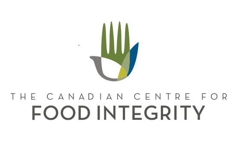 % <4 not labelled
Q7.	How much do public perceptions of the industry impact the way you operate today?
Q8.	In your opinion, what is the likelihood that public perceptions of the industry will impact your ability to operate in the next 5 years?   
	Base: All respondents (n=101)
The “Hub” 
(Coordinated Support)
Top Risks within the Public Trust Framework
Trusted Assurance/ Verification System
LACK OF KNOWLEDGE  OF GOV’T REGULATIONS OR INSPECTION SYSTEMS (40%)

LACK OF KNOWLEDGE OF QA PRACTICES (37%)

LACK OF CONFIDENCE IN GOV’T INSPECTIONS OR STANDARD ENFORCEMENT (36%)
Communication 

VOLUME OF CREDIBLE INFO FROM CONSUMER FOOD INFLUENCERS IS LOW (49%)

VOLUME OF INFO FROM CRITICS IS HIGH (48%)

VOLUME OF CREDIBLE INFO FROM EXPERTS IS LOW (37%)
“Doing the Right Thing”

CONCERNS ABOUT TREATMENT OF LIVESTOCK & POULTRY (47%)

CRISIS EVENT WITHIN SECTOR (46%)

USE OF FARM CHEMICALS (42%)
….. Transparency …..
….. Continuous Improvement …..
% Very High Risk (8-10)
[Speaker Notes: Note on %]
Best Practices
Most Effective Public Trust Building Activities
46%
52%
65%
57%
Companies taking responsibility when there is a food safety recall or other incident
Public communications from farmers about our sector
Sharing authentic information open and transparently, including areas needing improvement
Including key stakeholders in action planning, key message development and citing them in communications
Creating a coordinated communications strategy to earn trust in Canadian food system with consumers
% = Extremely Effective (8-10)
Q10.	Listed below are some activities that have been undertaken to gain public trust.  Based on your experience, please rate the effectiveness of each of the following using a scale of  0 to 	10 where 0 is not effective at all and 10 is extremely effective to improving trust
	Base: All respondents
Top Current Practices
33%
45%
52%
47%
We invest in 3rd party efforts together with many others in the food system to be more effective in earning trust
We communicate our business practices and science-based rational to the public
When developing our policies, third party experts are consulted.
Organization invests in earning public trust as foundational part of our success
When communicating policies publicly, credible 3rd party experts who were consulted are cited
% = Always (8-10)
Q11.	Please rate your level of agreement with each of the statements below when it comes to current practices that your company / organization uses. 		Base: All respondents
Views of Top Current Practices – Disconnect with Measured Effective Ways of Earning Trust
33%
When communicating policies publicly, credible 3rd party experts who were consulted are cited
Communications start with values and beliefs before we communicate facts
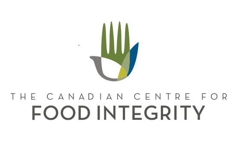 % = Always (8-10)
Q11.	Please rate your level of agreement with each of the statements below when it comes to current practices that your company / organization uses. 		Base: All respondents
Messages/Practices to be Highlighted
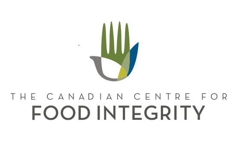 Q12.	What messages or practices within your sector should be highlighted to the public?
	Base: All respondents  (n=82)
[Speaker Notes: The most common messages or practices respondents feel should be highlighted to the public relate to food safety and sustainability/environment.  Roughly one in five cite assurance systems, best management practices and nutrition/health messages while one in ten say the remaining messages are important areas to be emphasized to Canadians.

GAP – Animal welfare was rated as the highest risk in the ‘Do the right thing’ category. It is not rated highly in a message to be conveyed.]
Building Public Trust
Improving Public Trust: Agri-Food System Overall
What to Stop
What to do Better
% <5 not displayed
Q13b.	What is one thing the agri-food system overall could do better to improve trust? Base: All respondents (n=80)
Q14a.	What is one thing the agri-food system overall should stop doing to better improve trust? Base: All respondents (n=1509)
[Speaker Notes: Improved collaboration and communication are the top areas requiring betterment.  Slightly fewer feel transparency and government/regulation can be improved.  
One-quarter cite poor communications and defensive responses as areas to stop in order to improve trust in the agri-food system.  Just under one in five call for the elimination of segregation and inter-food system competition in pursuit of public trust.]
Improving Public Trust: Sector-Specific
What to Stop
What to do Better
% <5 not displayed
Q13a.	What is one thing your sector specifically could do better to improve trust? Base: All respondents (n=82)
Q14b.	What is one thing your sector specifically should stop doing to better improve trust? Base: All respondents (n=62)
[Speaker Notes: The overwhelming top suggestion for growing sector-specific trust centers on a general need for improved communications followed by stronger sector collaboration and specific communications about production practices.  
Communication (poor/ineffective) is once again the top suggestion regarding what should stop in order to better improve trust, and defensive/arrogant responses to issues is equally cited.  Just under a quarter feel inaction and lack of ownership over trust must be improved.]
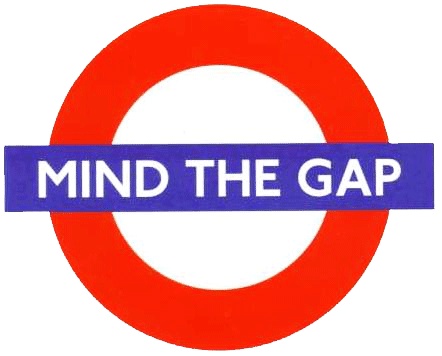 Mind the Gaps Messages/Practices/Risks Gap
There is a gap between perceived and known practices to build trust, as well as a second gap to the risks.
Respondents are nearly twice as likely to cite science-based information as important to share with Canadians than shared values/emotion based messaging. CCFI 2016 Public Trust research illustrates the latter to be 3-5 times more effective for earning trust. 
The same research revealed third-party stakeholder engagement and messaging to be viewed positively by Canadians for both credibility and transparency, yet is only cited by 6% of respondents.
Only 13% named animal welfare as a topic area to highlight for messages – yet it received the highest risk rating in the ‘do the right thing’ pillar of this research.  The disconnect with the CCFI public trust research with consumers also shows the largest gap between trust and responsibility  on animal welfare.
[Speaker Notes: Only 10% on shared values vs 18% on science based management practices = and stakeholder engagement low at 6%.
Both proven ways to earn trust . GAP]
Public Trust Research Inventory
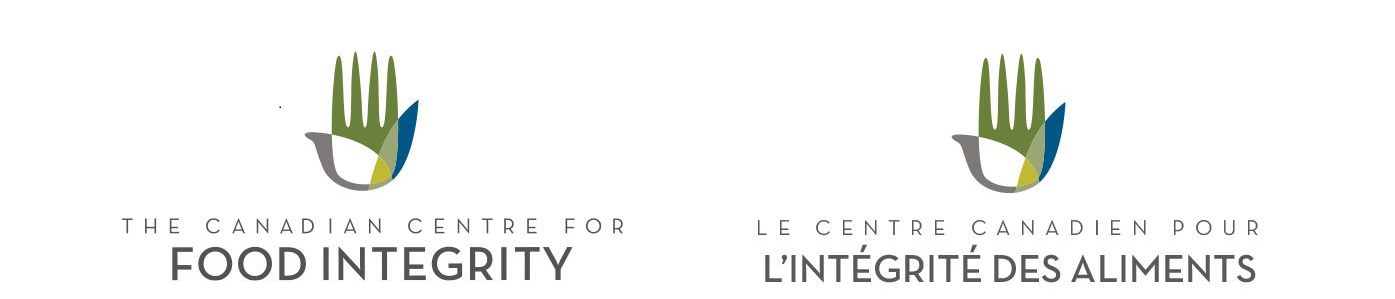 [Speaker Notes: This document is a library of publicly available research related to public trust in agriculture and food, and in general.  It covers work conducted in Canada comprehensively, and globally more marginally.  The purpose of this inventory is to help document what work is done in this field to provide a good base of understanding on existing work, as well as identify gaps and new opportunities in this field.  Please note that all sources are in English. This inventory was developed  by the Canadian Centre for Food Integrity.  It was presented in March 2019 as part of a project commission by the Public Trust Steering Committee, with funding support provided by Agriculture and Agri-Food Canada under the Canadian Agriculture Adaptation Program. The Canadian Centre for Food Integrity will continue to populate this resource moving forward as an evergreen document as part of their mandate to help the food system earn trust; with a specific priority around public trust research. To access articles or submit new research to be added, please email: learnmore@foodintegrity.ca]
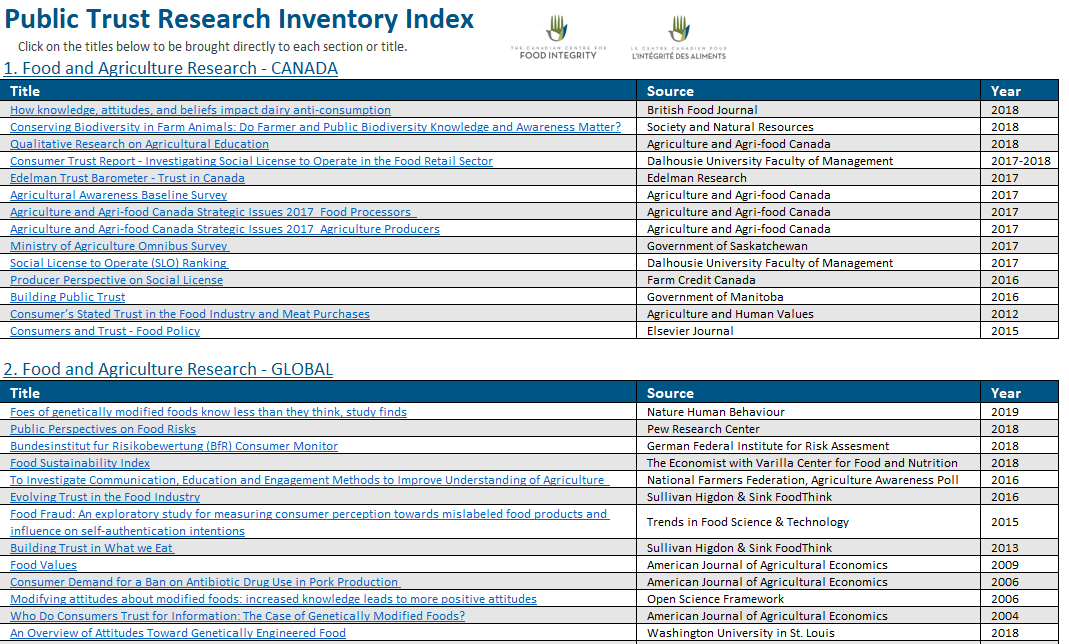 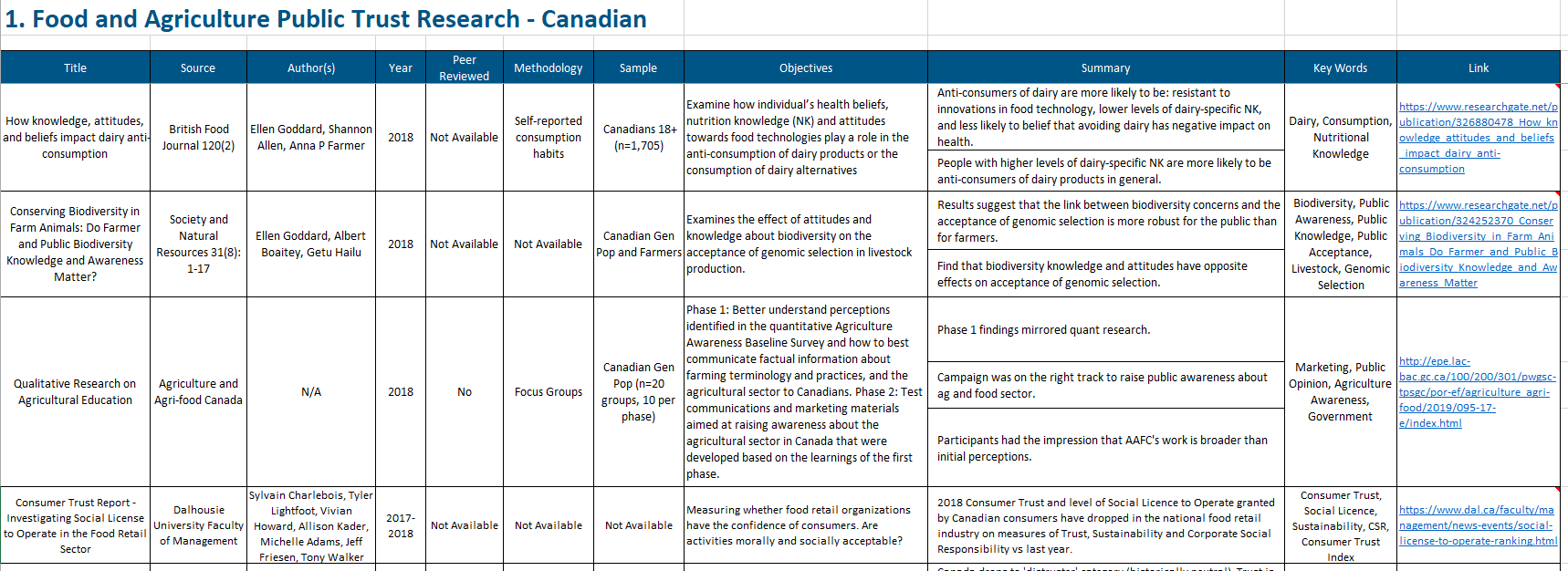 Interested in this work?
Keep in touch.  
Sign up for CCFI e-news to get monthly updates and invites to webinars, events, research highlights at www.foodintegrity.ca  @foodintegrityCA

Save the date! Public Trust Summit November 13-14th Saskatoon,     co-hosted with Farm & Food Care SK